MÔN TOÁN  LỚP 4
KHỞI ĐỘNG
non
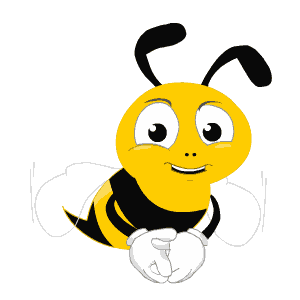 Ong
học
việc
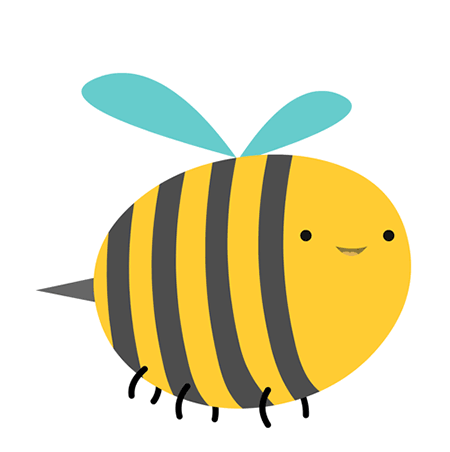 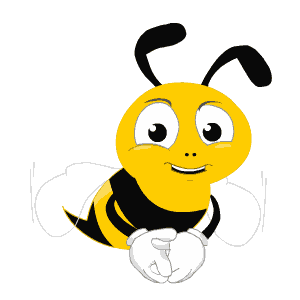 Câu 1. Số ba trăm hai mươi bảy nghìn viết là:
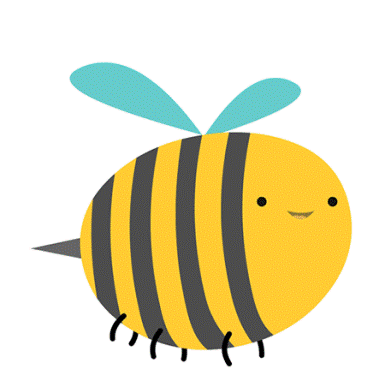 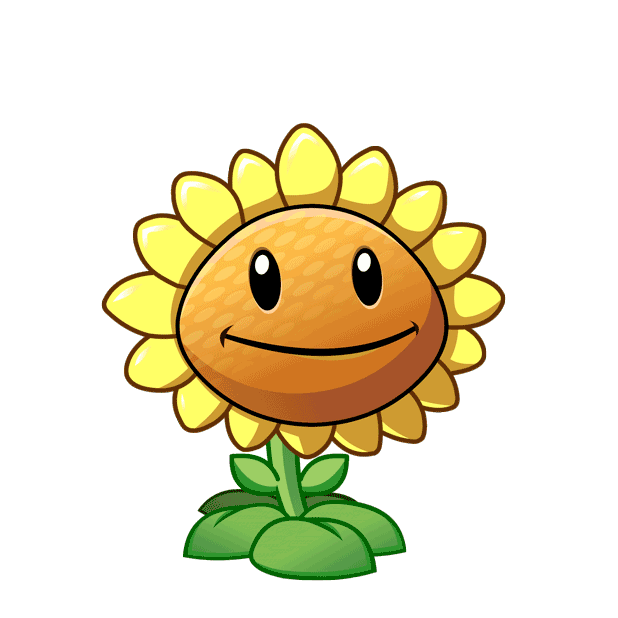 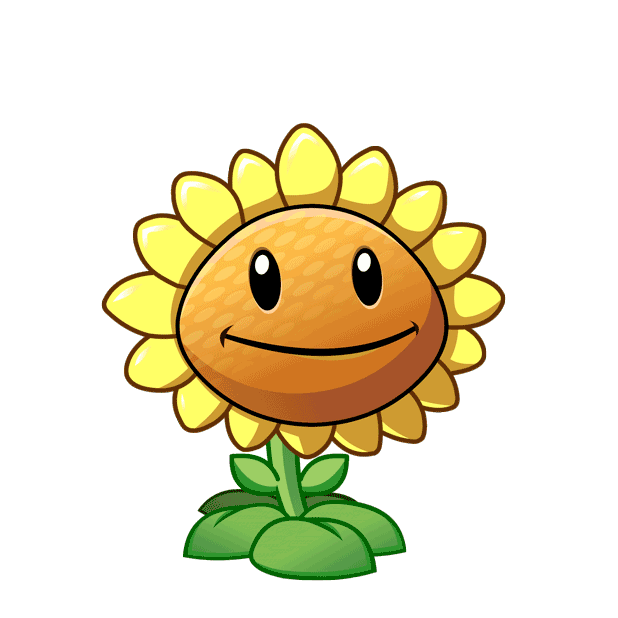 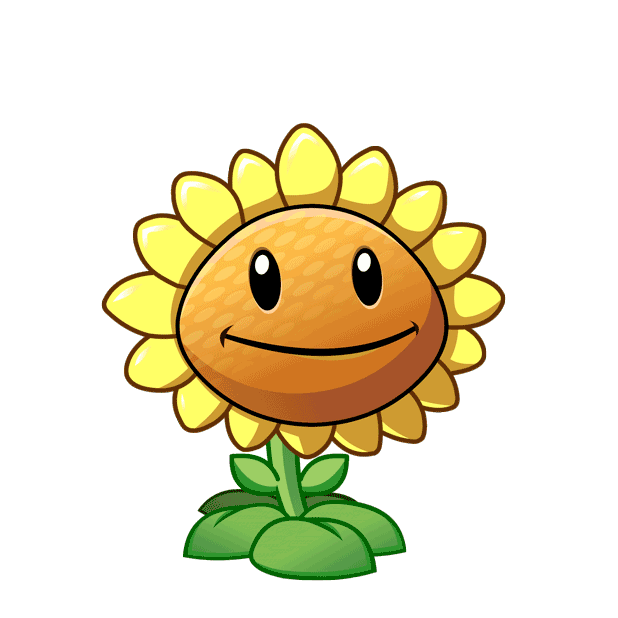 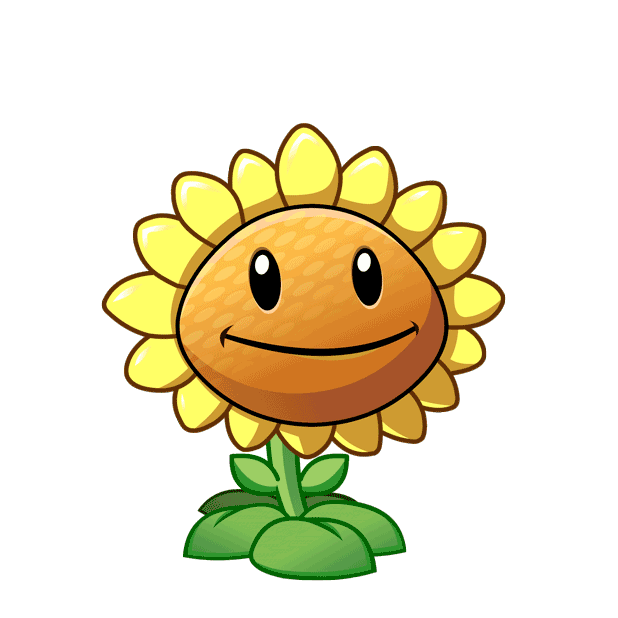 A. 327 000
B. 32 700
C. 32 070
D. 32 007
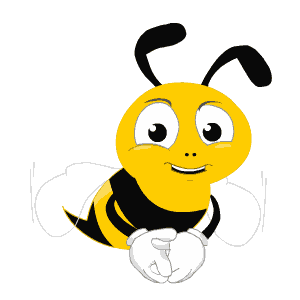 Câu 2. Số 316 000 000 đọc là:
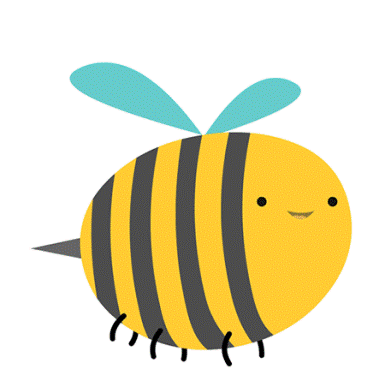 A. Ba trăm mười sáu nghìn
B. Ba mươi mốt triệu sáu trăm nghìn
C. Ba trăm mười sáu triệu
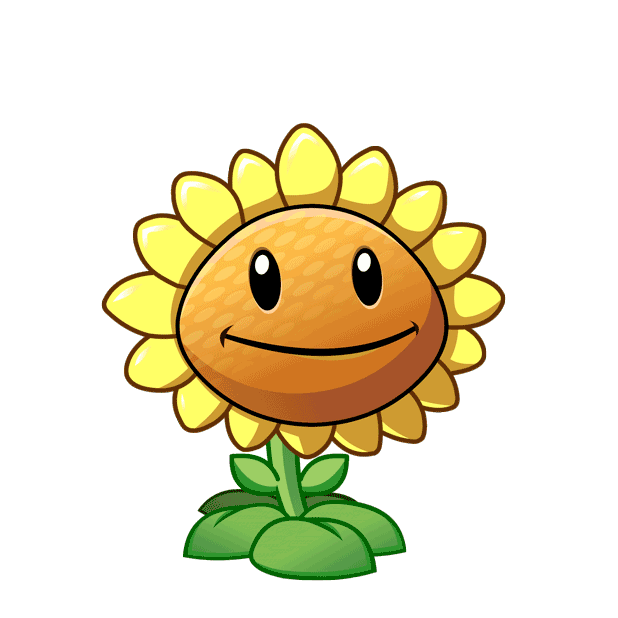 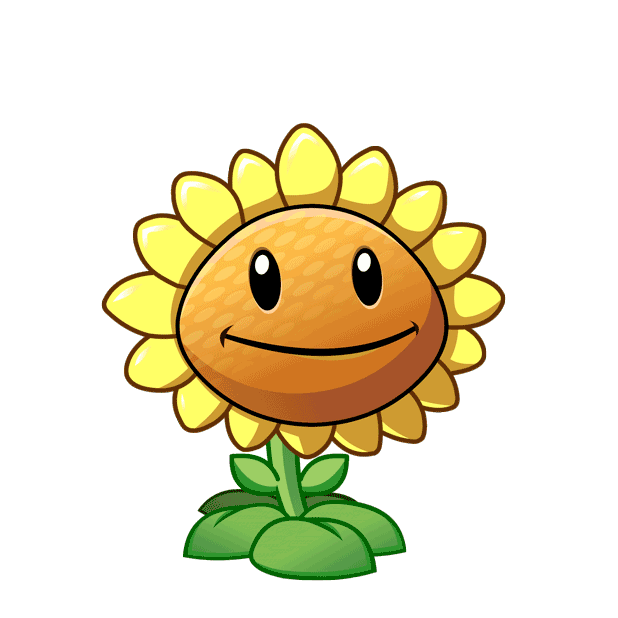 D. Ba triệu một trăm mười sáu nghìn
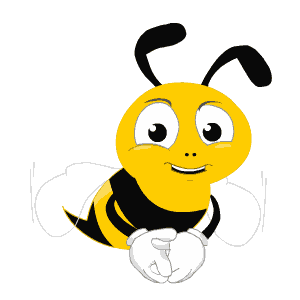 Câu 3. Giá trị của chữ số 3 trong số 316 000 000 là:
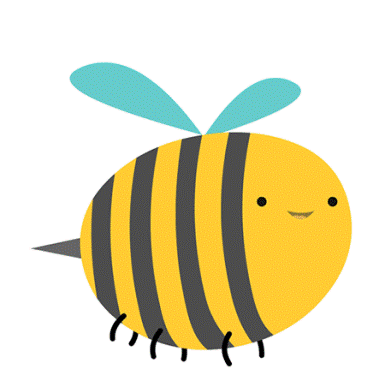 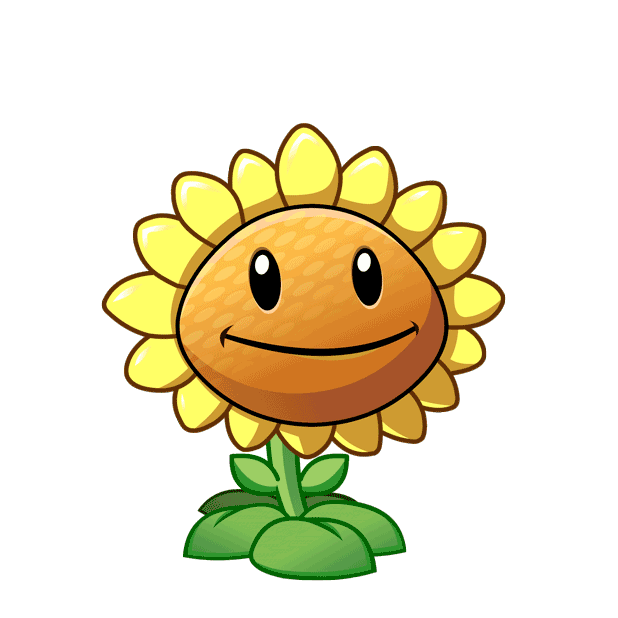 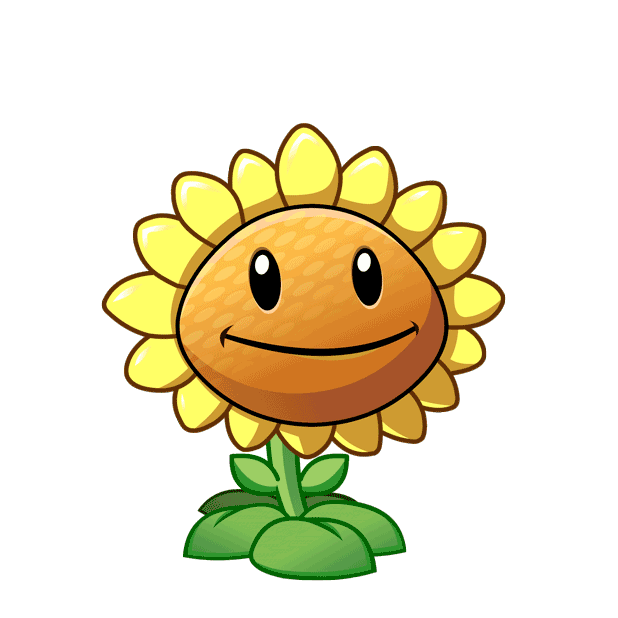 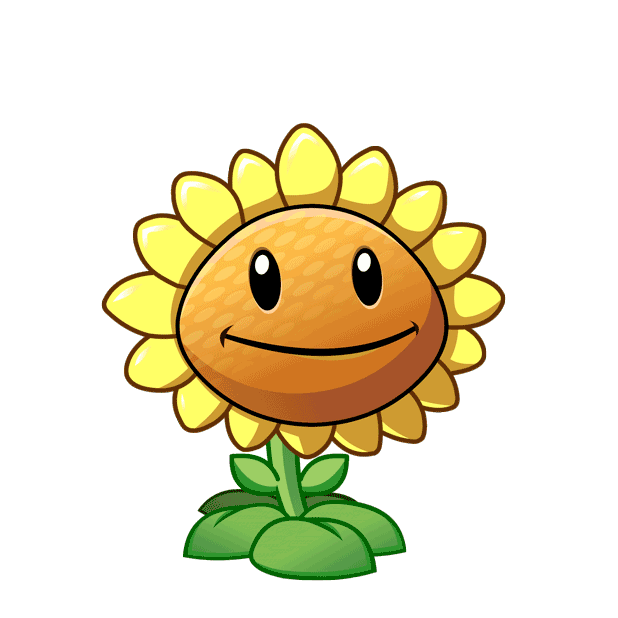 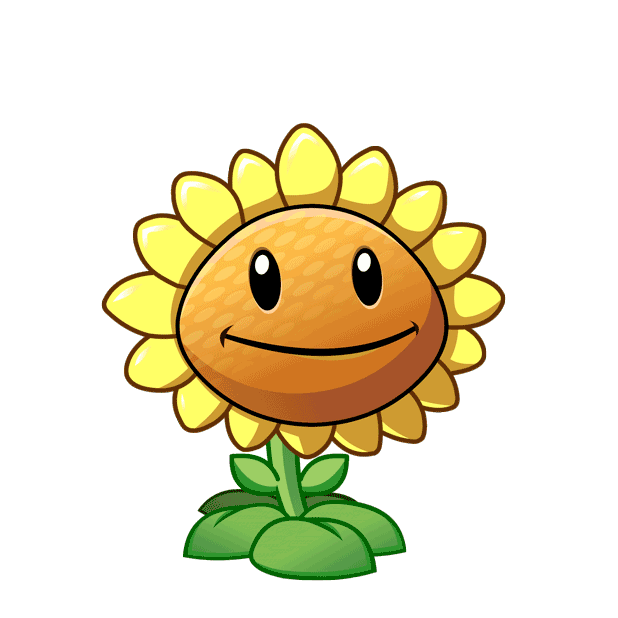 A. 30 000 000
B. 300 000 000
C. 3 000 000
D. 300 000
Thứ     , ngày     tháng 9 năm 2022
TOÁN
Triệu và lớp triệu (tiếp theo)
Khởi động
Thực hành
Yêu cầu cần đạt
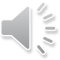 Vận dụng
2
1
3
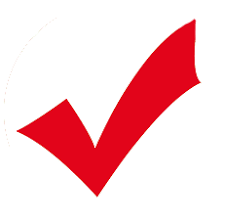 Đọc, viết số đến lớp triệu
Ôn lại về hàng, lớp
Đọc bảng số liệu
Đọc, viết các số, các hàng của lớp triệu
Thực tế
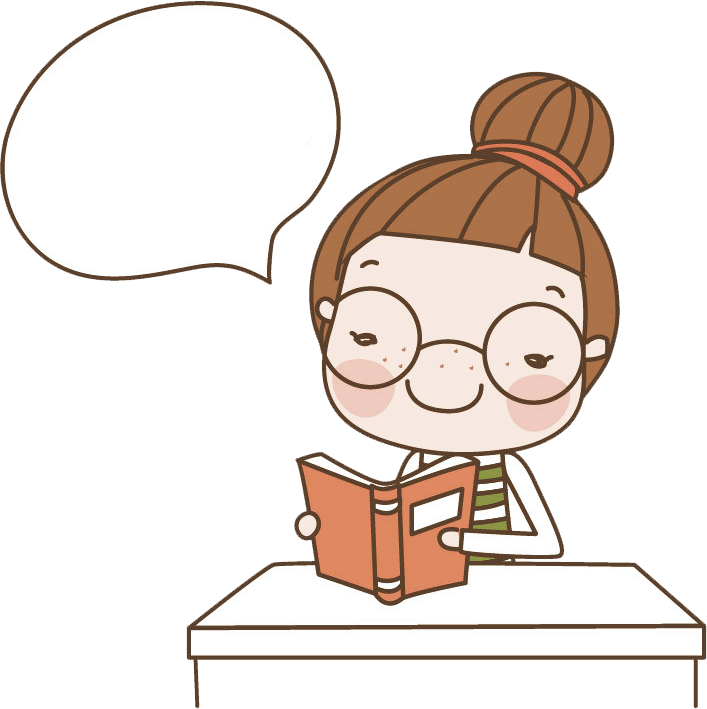 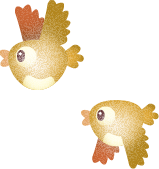 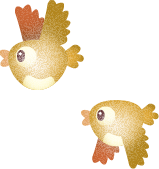 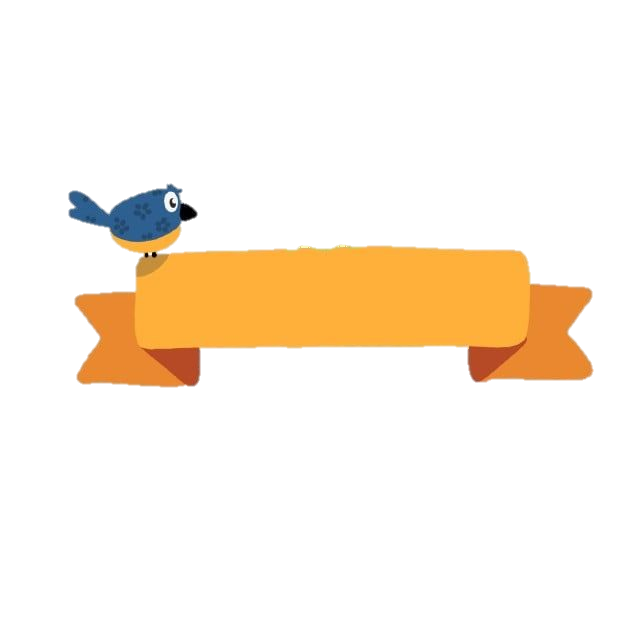 KHÁM PHÁ
3
1
2
4
5
3
4
7
1
Viết số trên
Viết số: 342 157 413
Đọc số: Ba trăm bốn mươi hai triệu một trăm năm mươi bảy nghìn bốn trăm mười ba.
THI ĐỌC SỐ
Ba trăm tám mươi chín triệu sáu trăm linh hai nghìn ba trăm hai mươi tám
Bảy mươi tám triệu hai trăm nghìn chín trăm năm mươi tư
78 200 954
389 602 328
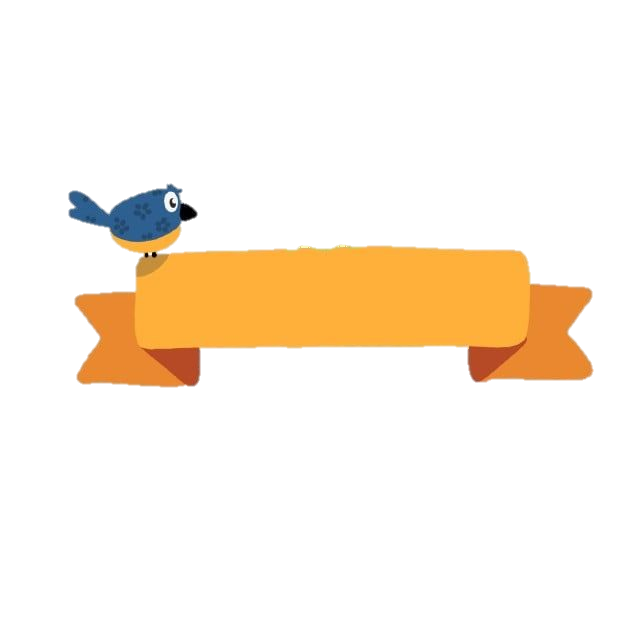 THỰC HÀNH
Bài 1. Viết và đọc số theo bảng:
Lµm sách
Cách đọc, viết số:
Tách số thành từng lớp
Viết số: từ trái -> phải, nên viết tách lớp
Đọc số: từ trái -> phải; dựa vào cách đọc số có ba chữ số thuộc từng lớp để đọc.
Con hãy nêu cách đọc, viết số ?
32 000 000
32 516 000
32 516 497
834 291 712
308 250 705
500 209 037
Bài 2. Đọc các số sau:
7 312 836
 57 602 511
 351 600 307
 900 370 200
 400 070 192.
THI ĐỌC NHANH
14
Khởi động
Thực hành
Yêu cầu cần đạt
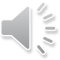 Vận dụng
2
1
3
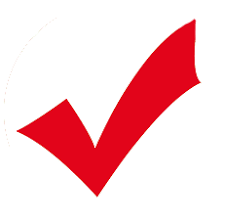 Đọc, viết số đến lớp triệu
Ôn lại về hàng, lớp
Đọc bảng số liệu
Đọc, viết các số, các hàng của lớp triệu
Thực tế
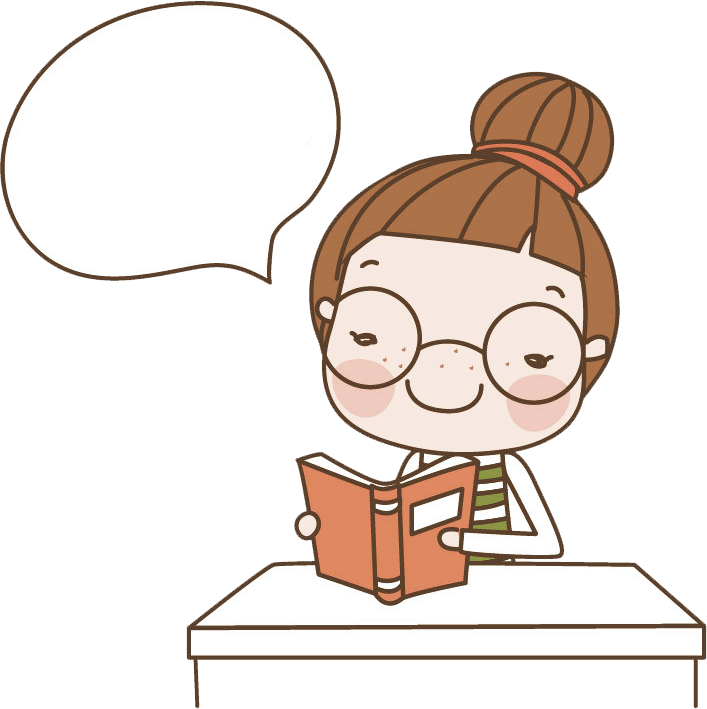 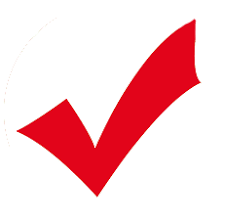 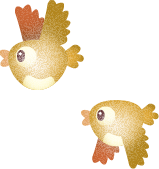 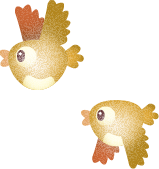 *Cách đọc số:
7 312 836
 57 602 511
 351 600 307
 900 370 200
 400 070 192
- Tách số thành từng lớp, mỗi lớp gồm 3 hàng theo thứ tự từ phải sang trái.
- Đọc từ trái -> phải; dựa vào cách đọc số có ba chữ số thuộc từng lớp.
Bài 3. Viết các số sau:
Làm vở
a) Mười triệu hai trăm năm mươi nghìn hai trăm mười bốn;
b) Hai trăm năm mươi ba triệu năm trăm sáu mươi tư nghìn tám trăm tám mươi tám;
c) Bốn trăm triệu không trăm ba mươi sáu nghìn một trăm linh năm;
d) Bảy trăm triệu không nghìn hai trăm ba mươi mốt;
Bài 3. Viết các số sau:
triệu
nghìn
a) Mười triệu hai trăm năm mươi nghìn hai trăm mười bốn;
10
214
250
Bài 3. Viết các số sau:
triệu
nghìn
a) Mười triệu hai trăm năm mươi nghìn hai trăm mười bốn;
10
10
214
250
214
250
Làm vở
Bài 3. Viết các số sau:
a) Mười triệu hai trăm năm mươi nghìn hai trăm mười bốn;
triệu
nghìn
10 250 214
triệu
b) Hai trăm năm mươi ba triệu năm trăm sáu mươi tư nghìn tám trăm tám mươi tám;
nghìn
253 564 888
triệu
c) Bốn trăm triệu không trăm ba mươi sáu nghìn một trăm linh năm;
nghìn
400 036 105
nghìn
d) Bảy trăm triệu không nghìn hai trăm ba mươi mốt;
triệu
700 000 231
*Cách viết số:
- Tách số thành từng lớp
- Viết từ trái -> phải, nên viết tách lớp.
Bài 4. Bảng dưới đây cho biết một
số liệu năm học 2021 – 2022 về giáo dục TH của Long Biên
Dựa vào bảng trên hãy trả lời các câu hỏi sau:
Trong năm học 2003 – 2004:
9 873
a) Số trường tiểu học dân lập là bao nhiêu?
8 350 191
b) Số học sinh tiểu học công lập là bao nhiêu
c) Số giáo viên tiểu học CLC là bao nhiêu?
98 714
Cách đọc bảng số liệu:
- Đối chiếu tên của cột bên trái (hàng ngang)  với các thành phần của bảng (cột dọc)  sao cho đúng số liệu cần tìm.
- Tính toán các số liệu trong bảng theo hàng dọc hoặc hàng ngang tùy vào mục đích câu hỏi.
Khởi động
Thực hành
Yêu cầu cần đạt
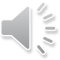 Vận dụng
2
1
3
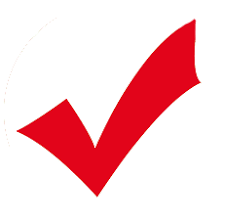 Đọc, viết số đến lớp triệu
Ôn lại về hàng, lớp
Đọc bảng số liệu
Đọc, viết các số, các hàng của lớp triệu
Thực tế
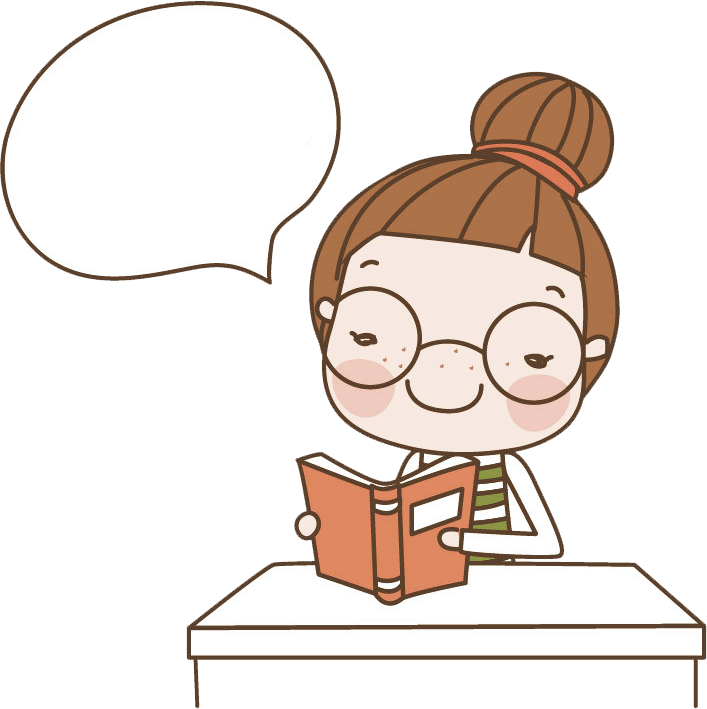 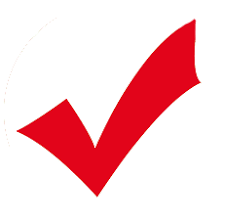 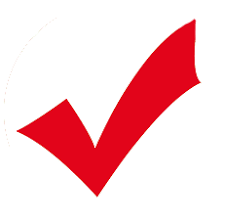 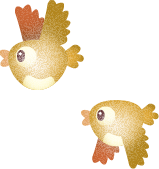 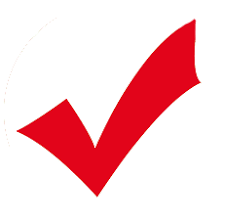 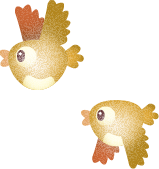 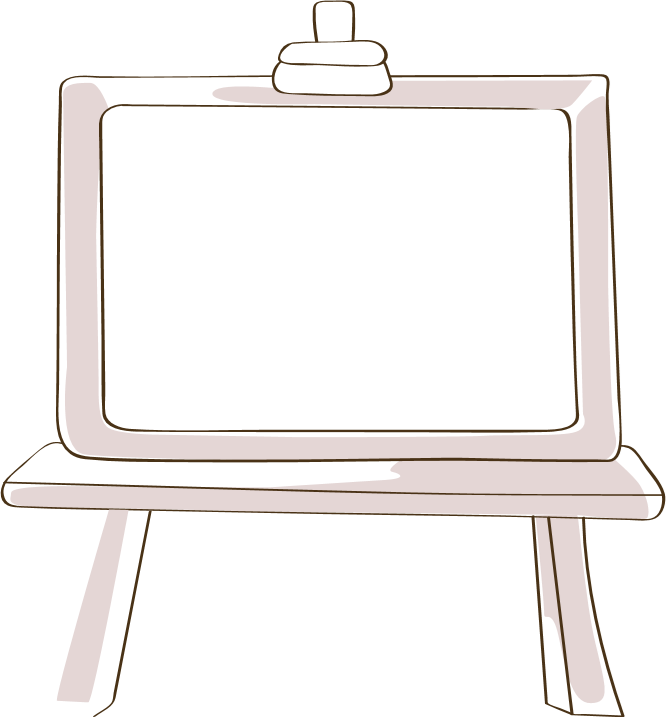 Vận dụng
VỀ NHÀ
Chữa lại các bài sai.
Làm các bài tập tiết: Triệu và lớp triệu – tiếp theo ( trang 14) vào vở ô li toán.
Thực hiện tốt phần Vận dụng.